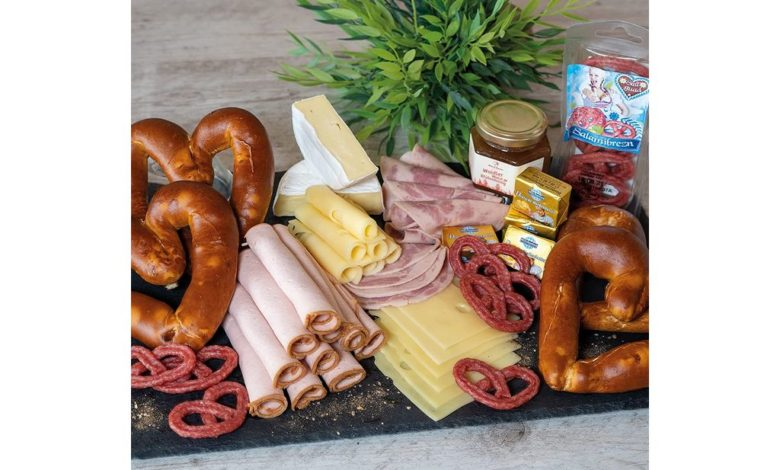 Essen und Trinken
Kursleiterin: Qu, Panpan
Teilnehmer: 8
Datum: 15.03.2023
Einstiegfrage:
Was hast du zum Mittag gegessen?

Frühstück, Mittagsessen und Abendessen, welches ist am wichtigsten für dich?

Trinkst du Getränke gern beim Essen? Wenn ja, was denn?
Was wir machen heute
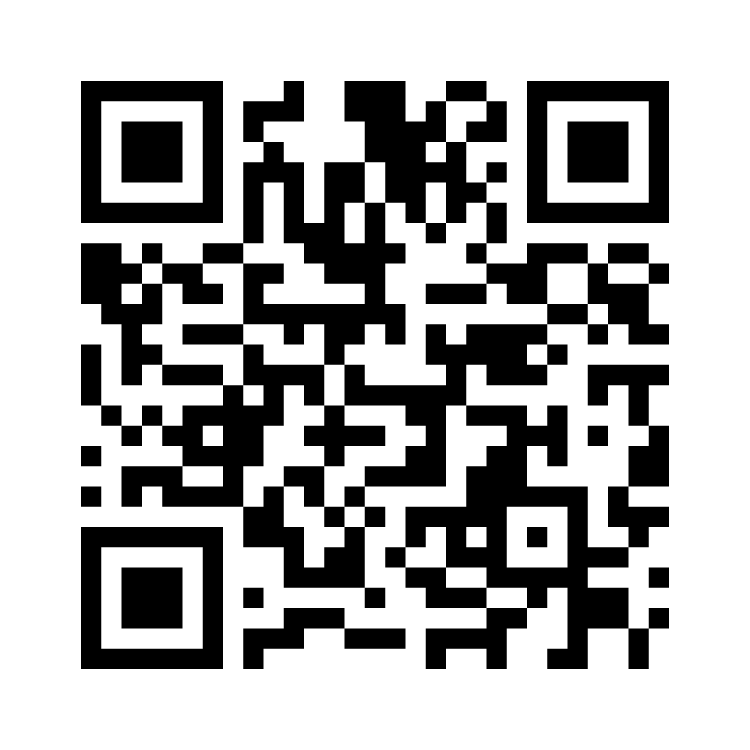 Was wisst ihr über „Essen in Deutschland“
Schreibt bitte auf!
https://www.menti.com/aljsnqwaap5x
Mahlzeit!
Schaut euch zuerst ein Video ein, beachtet beim Anschaunen: 
Was isst man normalerweise zum Frühstücken/Mittags - und Abendessen?
Wie nannt man Abendessen auch?
Was für andere Bedeutung hat „Mahlzeit“?
Essen in China
Was für Sprichtwort kennt ihr über Essen in China?

Was isst man normalerweise zum F/M/A in China/ in deiner Heimatstadt?

Was für Gewohnheiten kennt ihr noch in China?
https://padlet.com/qupanpan441/essen-und-trinken-5ynnmxd641aikcwu
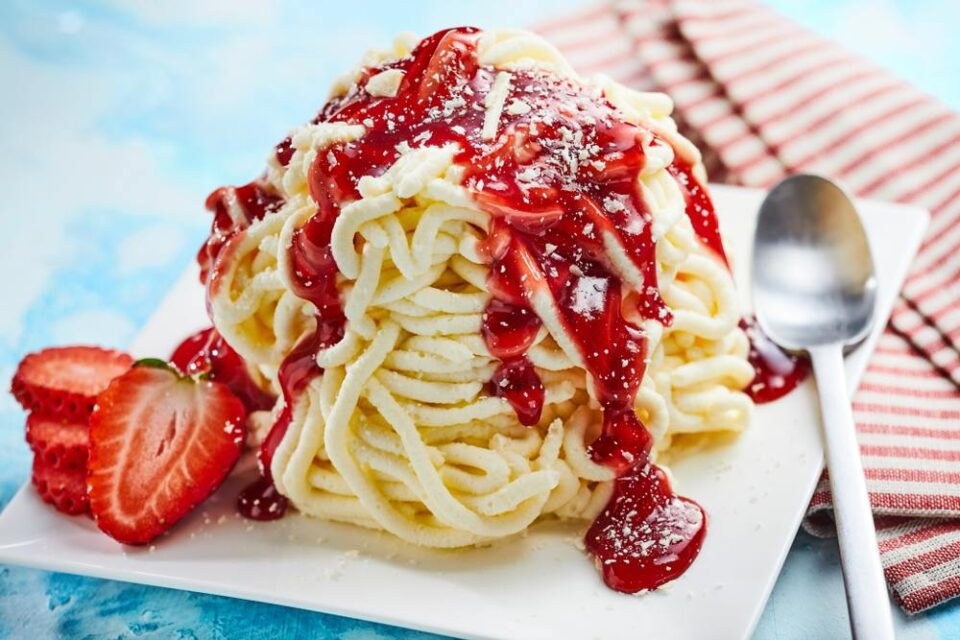 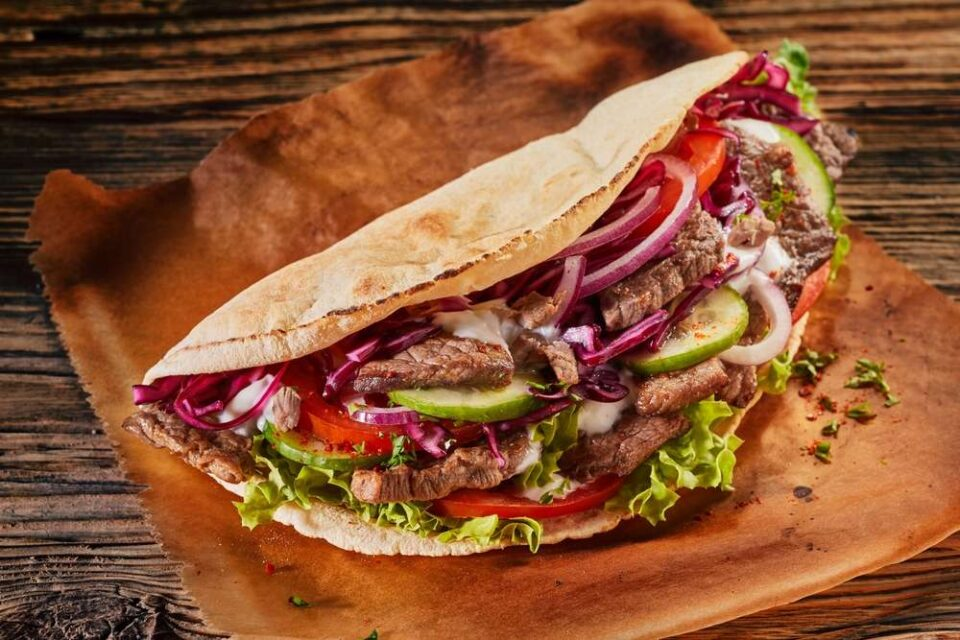 Rat mal! Richtig oder Falsch
Alle folgenden Spezialitäten gehören zu Deutschland
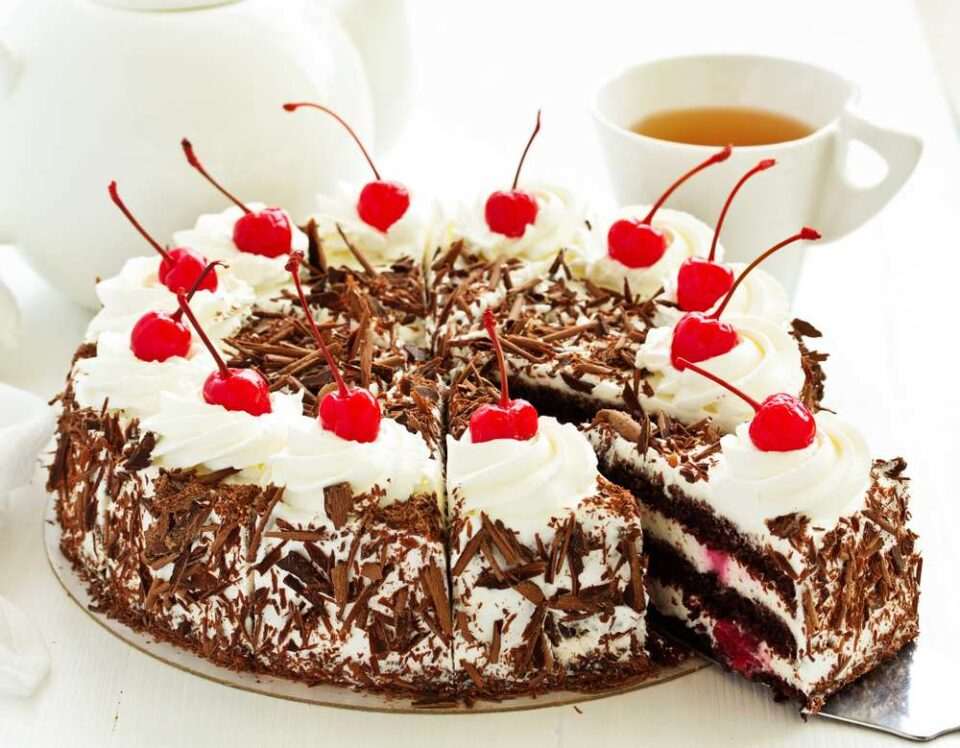 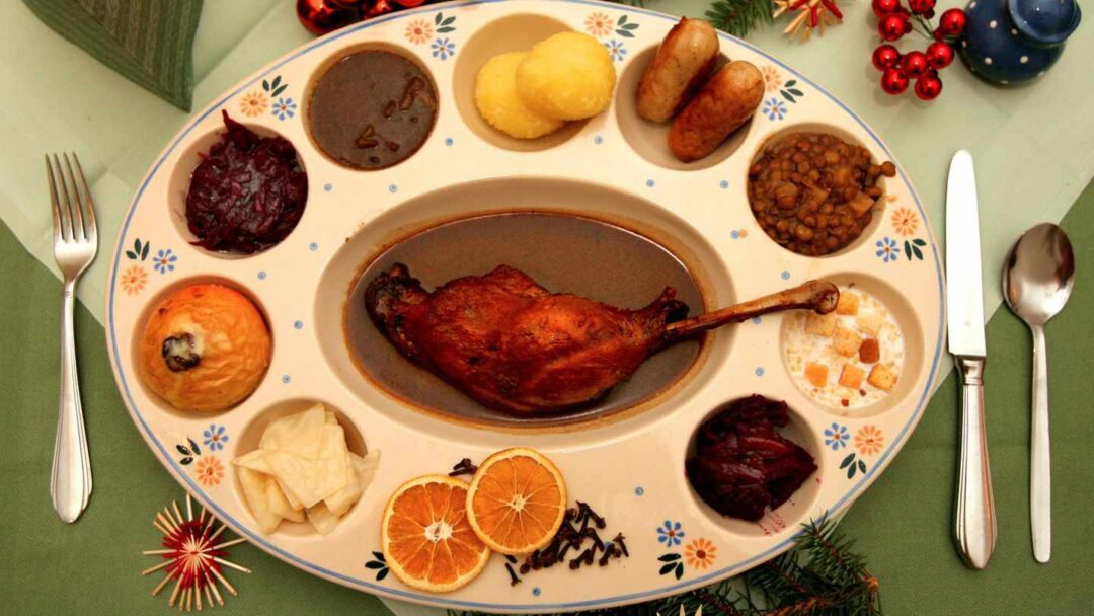 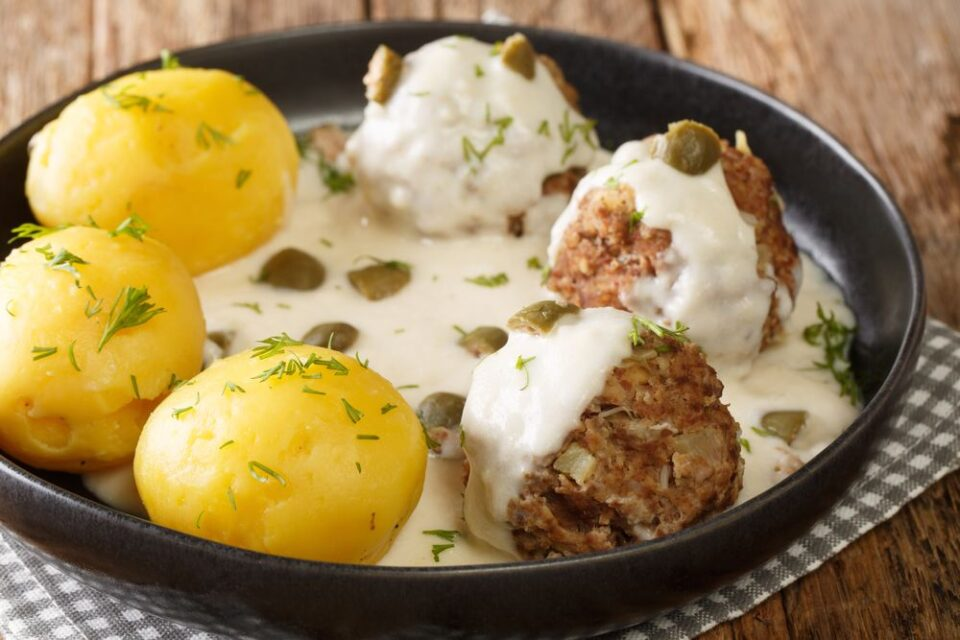 Currywurst ist das beliebteste Essen in Deutschland
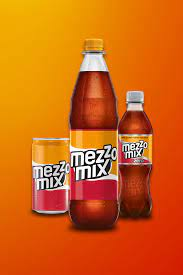 Cola-Mix* wird als Nationalgetränk in Deutschland genannt
*Eine Mischung von Cola und Orangensaft
Der Apfel ist das beliebteste Obst.
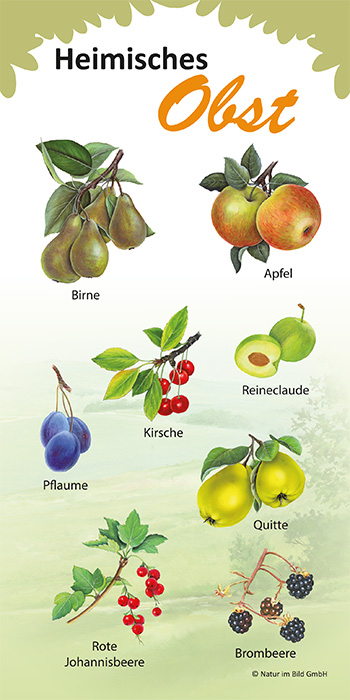 Gruppenarbeit- Spezialität in euren Heimaten
Was für Spezialitäten von deiner Heimatstadt wirst du für Touristen emfehlen? Warum? 
Bei der  Diskussion bitte Notiz machen!
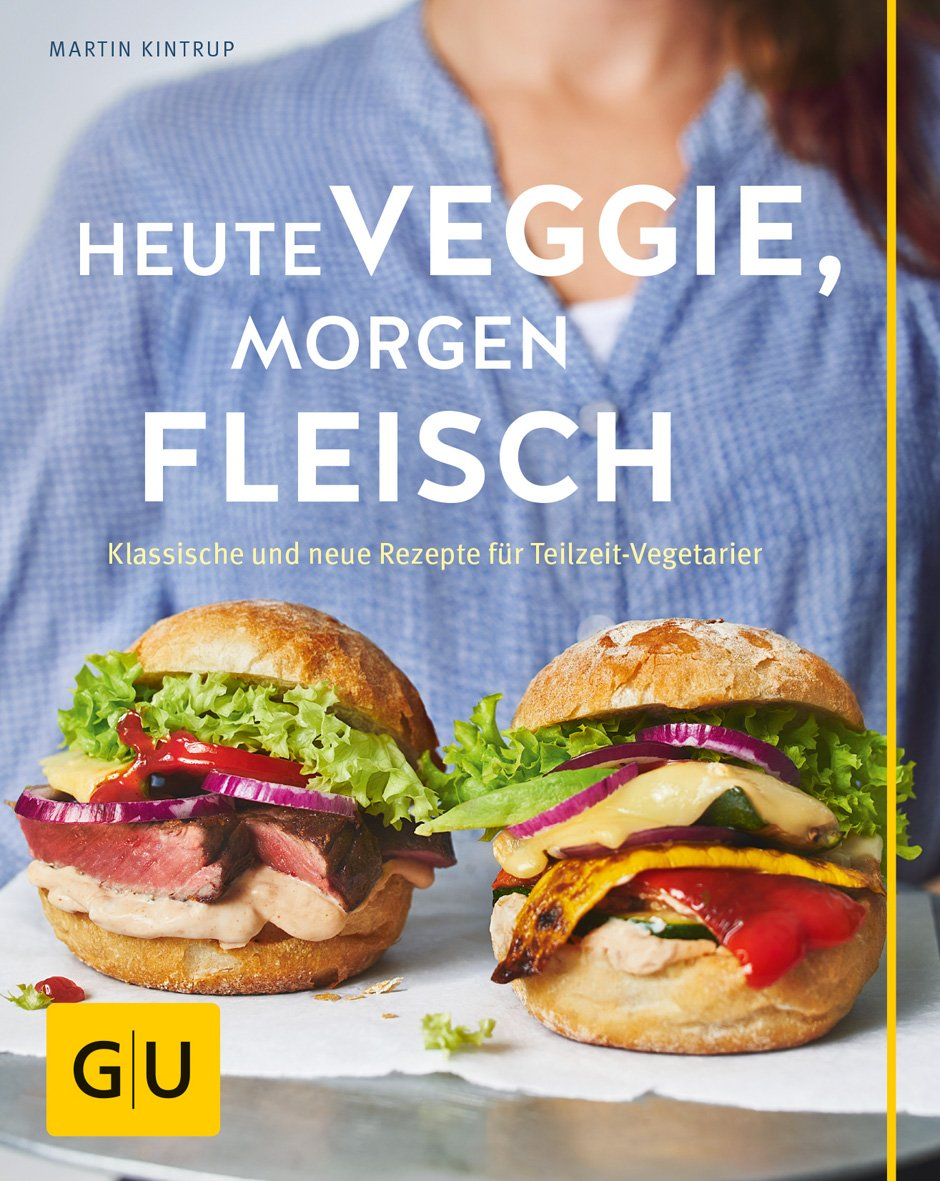 vegan oder vegetarisch...
Wollt ihr euch immer/manchmal vegetarisch ernähren?
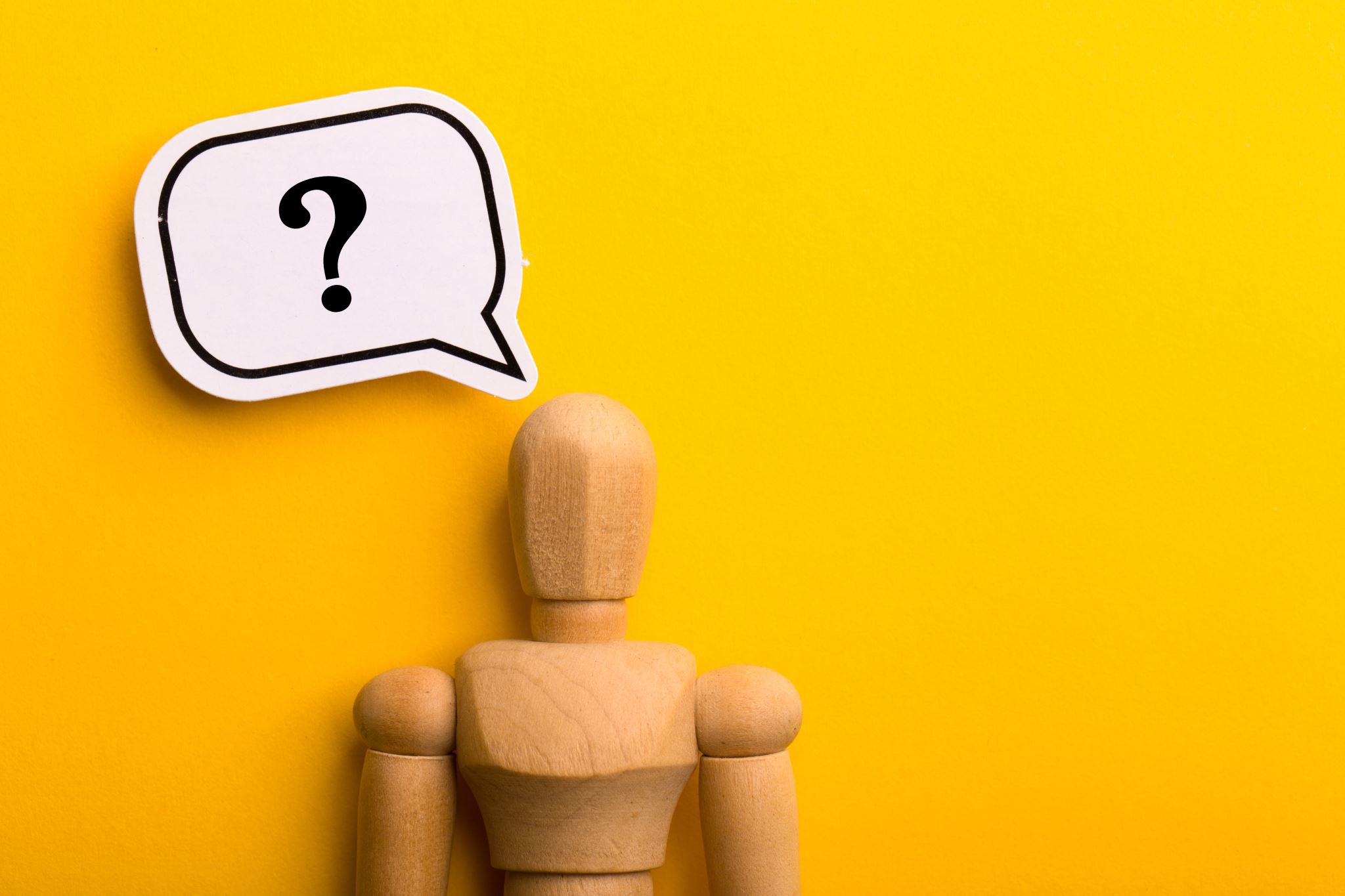 Weitere Fragen?
Reflexion
Vielen Dank für eure Aufmerksamkeit!